The Fourth Money Laundering Directive (4MLD)
[name] [date]
[Speaker Notes: Welcome to this session on 4MLD. Thank you for attending. 

This session should take us around 20 mins.]
Learning Objectives
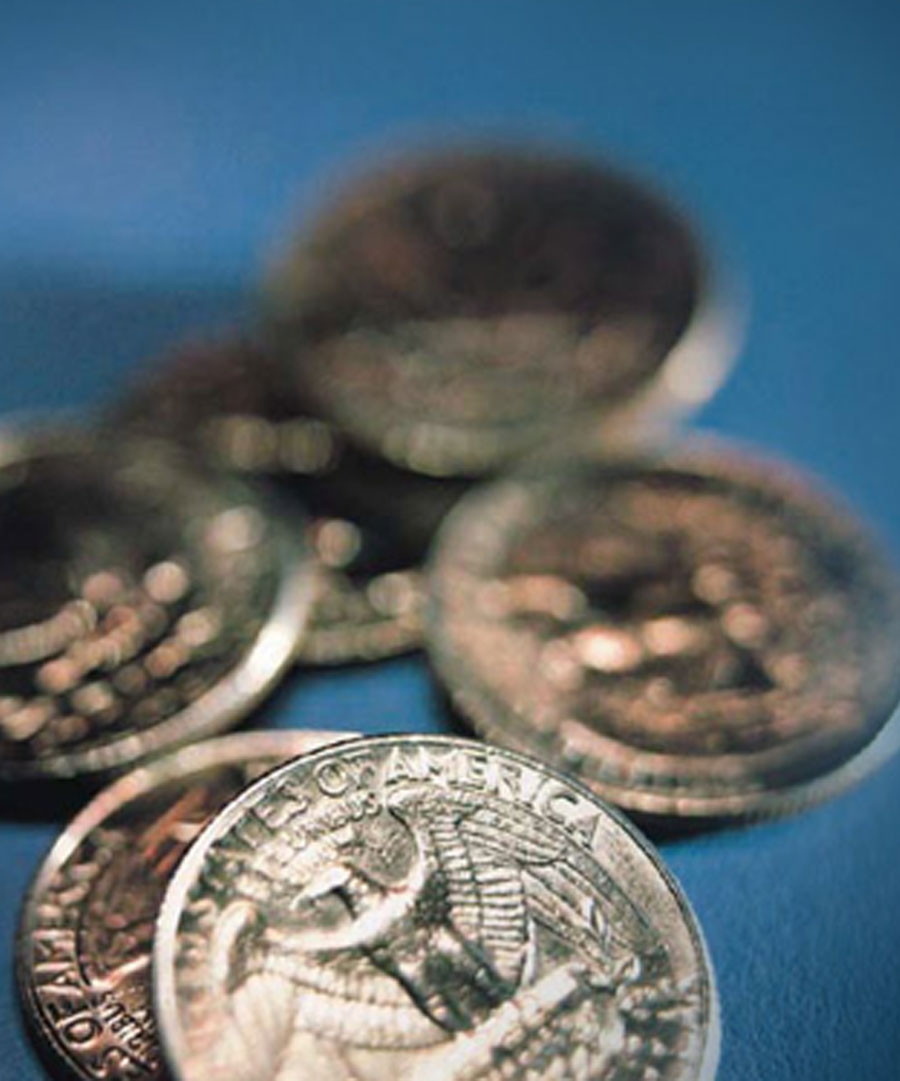 What is 4MLD?
What’s new and what’s changed under 4MLD?
Your responsibilities
What we should do to get ready
Our company’s AML/CTF policy
[Speaker Notes: In this session we’ll look at:

What is 4MLD?
What’s new and what’s changed under 4MLD?
Your responsibilities
What we should do to get ready
Our company’s AML/CTF policy]
What is 4MLD?
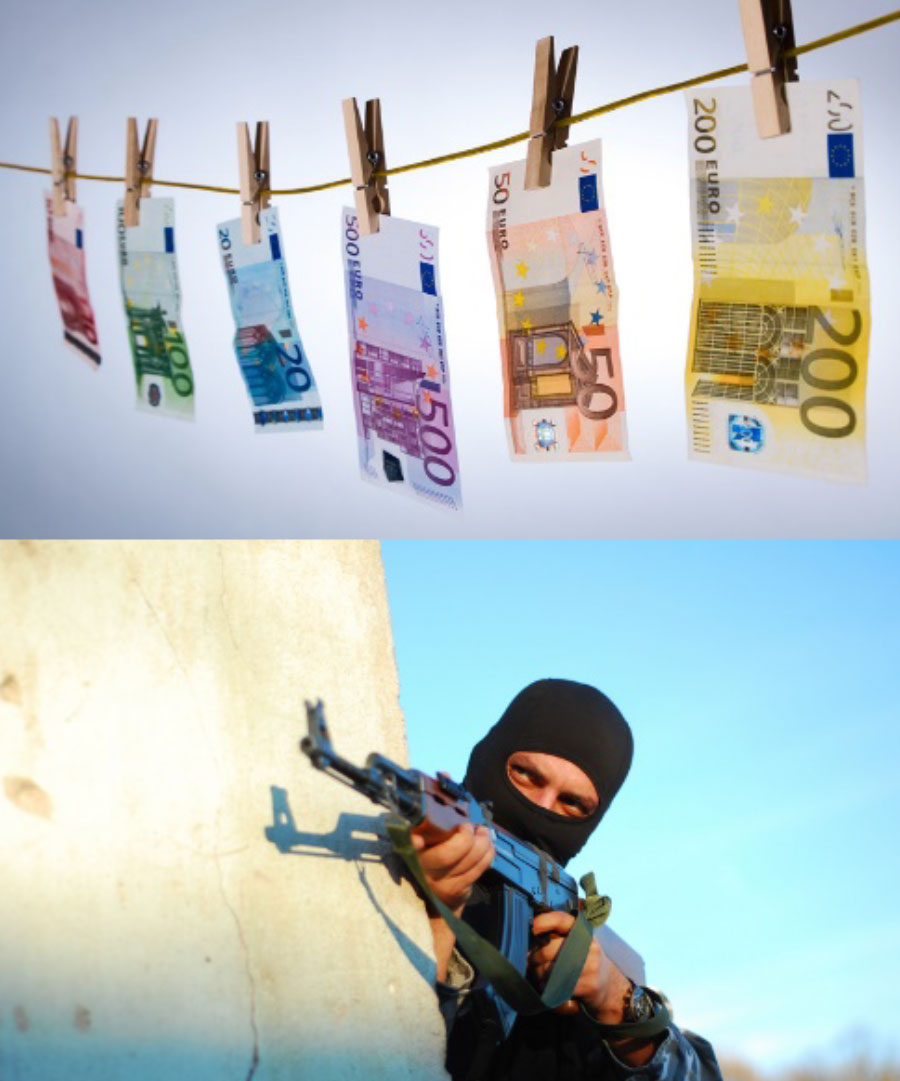 The Fourth Money Laundering Directive:
… to increase transparency 
… to incorporate the new FATF recommendations
… to deliver a more robust risk-based approach to combatting money laundering and terrorist financing
[Speaker Notes: [Ask delegates]
What is 4MLD?

[Canvass opinion and lead a brief discussion first.]

The Fourth Money Laundering Directive (4MLD) was introduced:

… to increase transparency 
… to incorporate the new FATF recommendations
… to deliver a more robust risk-based approach to combatting money laundering and terrorist financing…


[Optional – Give some of the background using the following information]
The Fourth Money Laundering Directive (4MLD) was introduced in the wake of terrorist attacks across the EU and the leaking of the ‘Panama Papers’ (from the law firm Mossack Fonseca, which exposed the extent to which individuals were concealing wealth in offshore structure), after which the FCA launched a crackdown on money laundering.]
What is Money Laundering?
…the process by which criminals attempt to conceal the identity, source or destination of illicit funds
Dirty Money
Clean Money
1. 
Placement
2. 
Layering
3. 
Integration
[Speaker Notes: What is money laundering?

It is the process by which criminals attempt to conceal the identity, source or destination of illicit funds.

Or, to put it another way, it’s the process of cleaning money derived from a criminal offence that has already been committed (cleaning dirty money).

[Brainstorm ideas of how this is done to assess understanding.]

There are 3 steps involved:

Placement
Layering
Integration]
Four Categories of Money Laundering
Converting or transferring property, knowing it’s derived from criminal activity, to conceal the illicit origin or assist those involved in criminal activity to evade the law
Concealing or disguising the true nature, source, location, disposition, movement, rights, with respect to, or ownership, of property knowing it’s derived from criminal activity
Acquiring, possessing or using property, knowing at the time of receipt that it was derived from criminal activity or from participating in criminal activity
Participating in, association to commit, attempting to commit and aiding, abetting, facilitating and counselling the commission of any of the above
[Speaker Notes: There are four categories of money laundering defined under 4MLD:

Converting or transferring property, knowing that it's derived from criminal activity or from participating in criminal activity, to conceal or disguise the illicit origin of the property or of assisting any person who is involved in the commission of criminal activity to evade the legal consequences of their actions
Concealing or disguising the true nature, source, location, disposition, movement, rights with respect to, or ownership, of property knowing that such property is derived from criminal activity or from participating in criminal activity
Acquiring, possessing or using property, knowing (at the time of receipt) that the property was derived from criminal activity or from participating in criminal activity
Participating in, association to commit, attempting to commit and aiding, abetting, facilitating and counselling the commission of any of the actions referred to above]
What is Terrorist Financing?
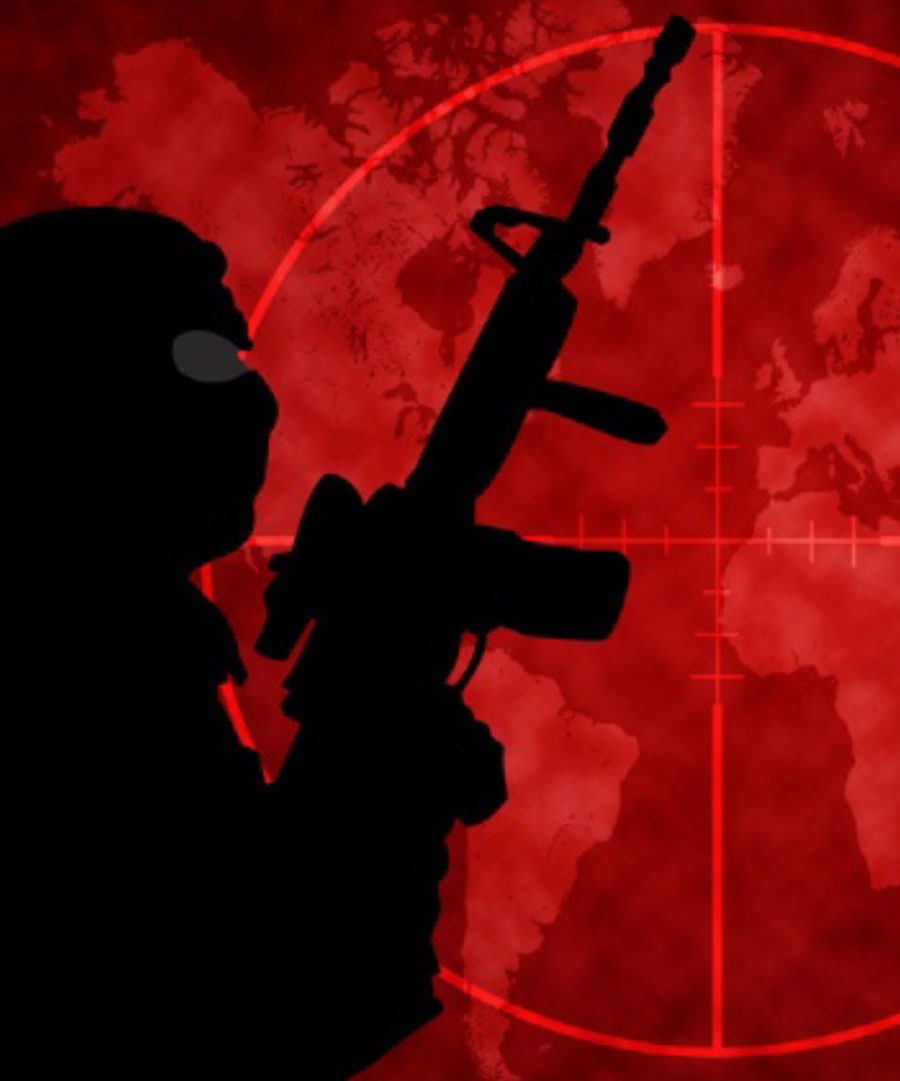 Where money is raised for an offence that has yet to be committed
Difficult to identify
Funded from legitimate or apparently legitimate sources
Wealthy individuals
Commercial enterprises
Charities and religious organisations
State sponsors
[Speaker Notes: While money laundering is the process of cleaning money derived from a criminal offence that has already been committed, terrorist financing is where money is raised for an offence that has yet to be committed.

Terrorist financing can be very difficult to identify, as it can be funded from legitimate (or apparently legitimate) sources, including:

Wealthy individuals
Commercial enterprises
Charities and religious organisations
State sponsors]
You Make the Call: Is it Money Laundering?
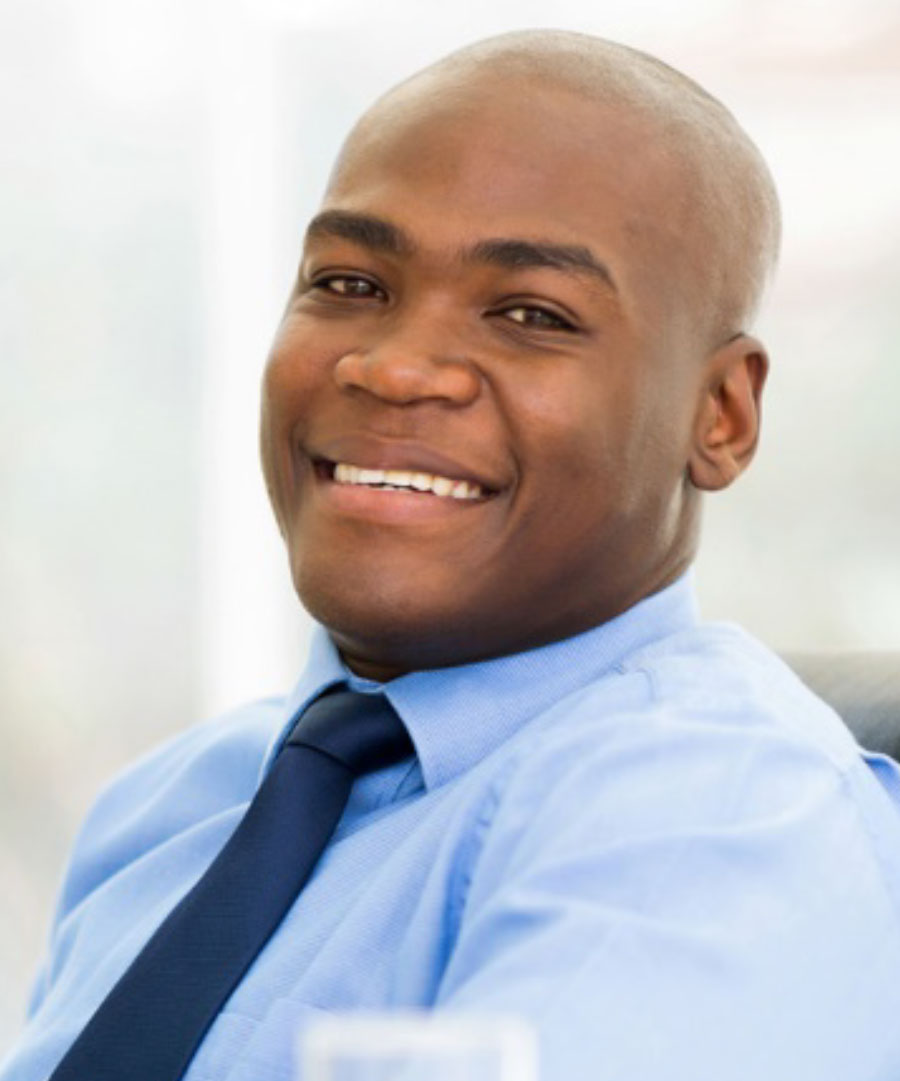 “I only deal with other financial institutions so there’s no risk of money laundering"

Correct
Incorrect

[Speaker Notes: Take a look at this example and decide whether the statement is true or not.

[Allow for thinking time before clicking next]

Many money laundering schemes involve layering transactions between financial institutions to cover up the trail of money. Numerous financial institutions have been fined by regulators for lacking appropriate AML controls.

Under 4MLD, the rules on correspondent banks have been revised to incorporate FATF recommendations. All correspondent banks must carry out enhanced due diligence, especially on non-EU institutions.]
You Make the Call: Is it Money Laundering?
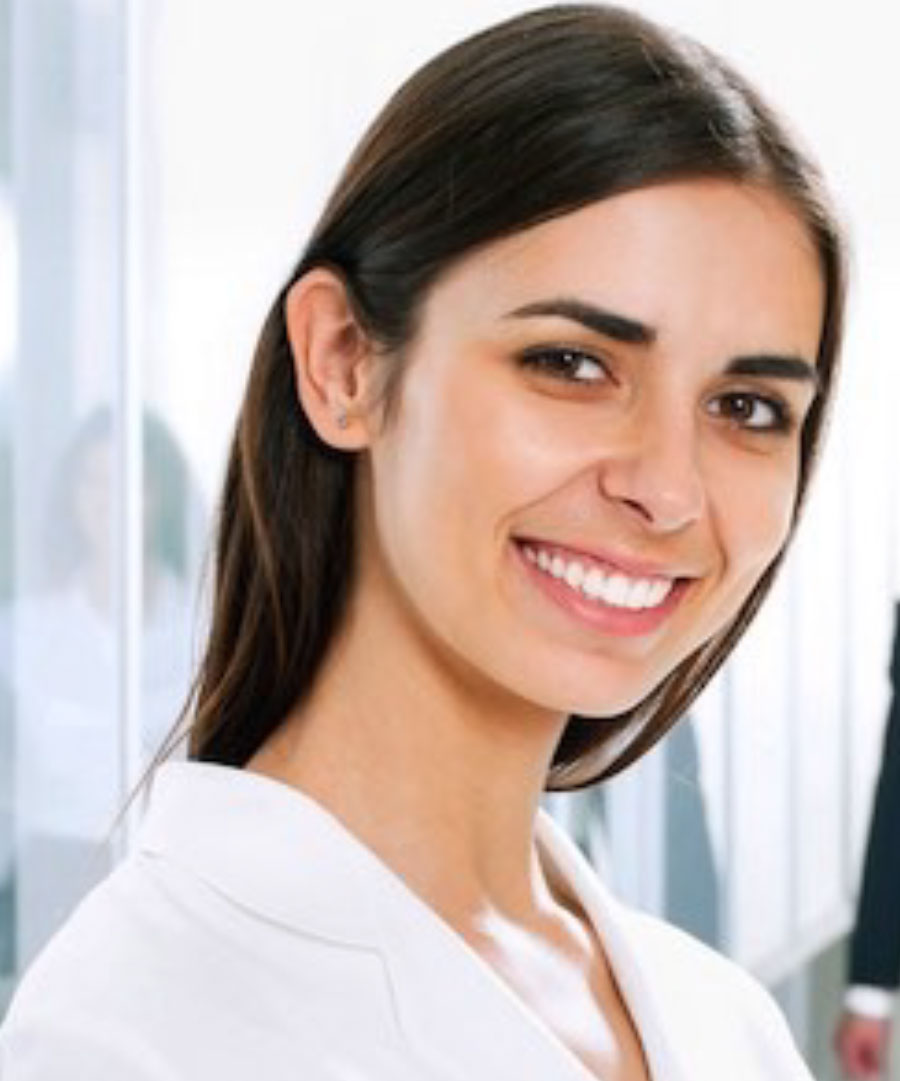 “I deal mainly with business accounts so I’m unlikely to encounter money launderers there"	

Correct
Incorrect

[Speaker Notes: Take a look at this example and decide whether the statement is true or not.

[Allow for thinking time before clicking next]

Working with companies doesn't make you 'bullet-proof' or eliminate the risk of money laundering. Criminals have been known to use businesses, trusts or investment funds as a front to launder money.]
When It Goes Wrong
Deutsche Bank fined £502m for money laundering in Russia
Barclays fined £72m for PEP due diligence failures
HSBC fined £1.2bn for money laundering
Coutts fined by Swiss and Singapore regulators for AML failings
Gala Coral pays out £846k for money laundering failings
[Speaker Notes: There are many cases where companies have got it wrong and been fined for failing to have adequate AML/CTF controls.

Here are some examples of cases that have made the headlines recently.

[As an add-on, discuss other recent cases, if required.]]
What’s New?
Register of Beneficial Owners
Supranational Risk Assessment
Relaxing of the rules on PEPs
NO
YES
YES
No longer applies to the gambling sector
Blacklist of high-risk non-EU jurisdictions
Virtual currencies
?
NO
YES
[Speaker Notes: Let’s spend a few minutes identifying what’s new with 4MLD.

[Allow delegates time to consider this, introducing ideas if required]

A number of new measures have been introduced with 4MLD, including:

Supranational Risk Assessment (the UK completed its first National Risk Assessment in Oct 2015)
Registers of Beneficial Owners (in the UK, the register of ‘persons with significant control’ or PSC which was introduced in April 2016)
Extended scope – to cover all the gambling sector and also letting agencies (rather than just estate agents)
Third-country equivalence regime – replacing the list of equivalent jurisdictions with a new list of high-risk non-EU jurisdictions with inadequate or deficient AML/CTF regimes (essentially a ‘blacklist’)
Virtual currencies – there is a question mark over this.

Although virtual currencies (notably virtual currency exchange platforms and custodian wallet providers) have been excluded from 4MLD so far, the European Banking Authority asserts that a registration scheme would deter terrorist financing. The US regulator FINCEN has already fined RippleLabs $700,000 for failing to maintain an adequate anti-money laundering program.

However, 4MLD has not relaxed the rules on PEPs or removed the gambling sector from its scope, as you’ll see next.]
What’s Changed?
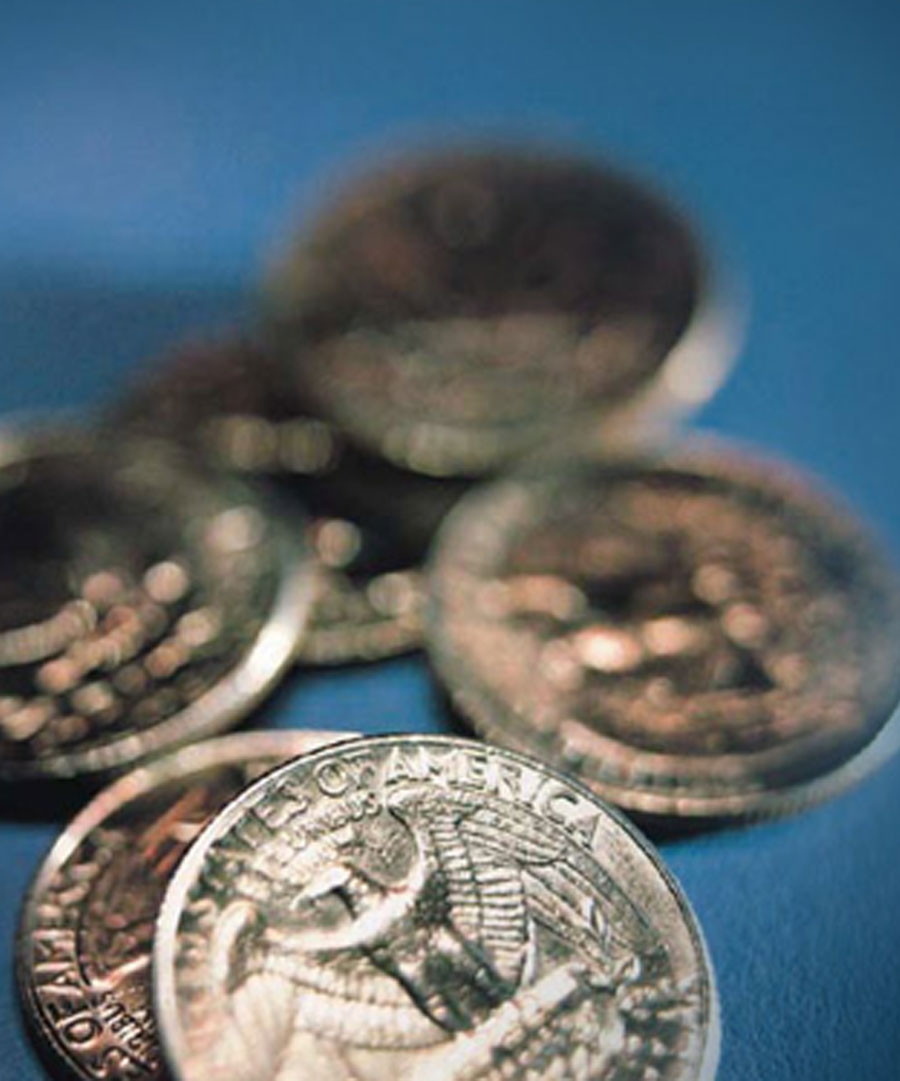 Expanded definition of PEP – to include domestic as well as foreign public officials
Expanded scope – to now cover all the gambling sector and letting agents
High-value traders and one-off cash transactions – a drop in threshold to EUR 10,000
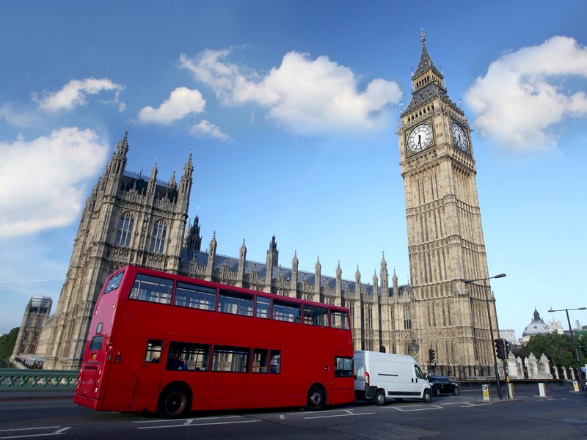 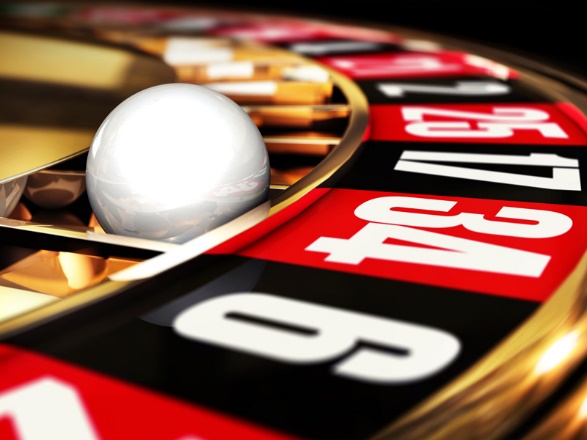 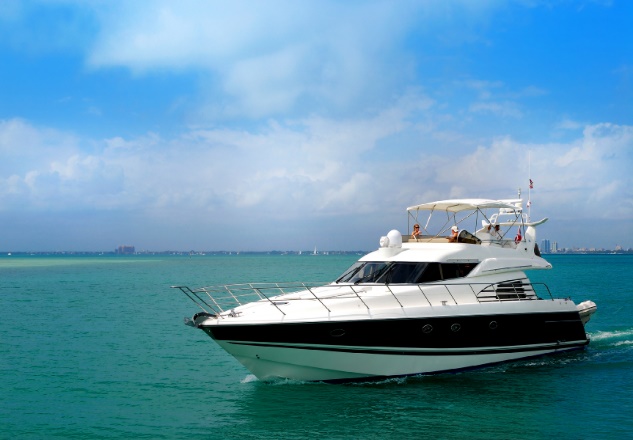 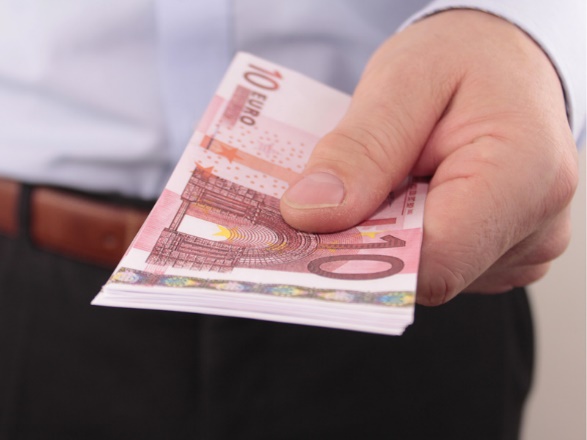 [Speaker Notes: 4MLD also strengthens the existing regime to combat money laundering and terrorist financing.

Here are some of the changes that have been introduced as a result:

Expanded definition of PEP – to include domestic as well as foreign public officials
Expanded scope – to now cover all the gambling sector and letting agents (instead of just casinos and estate agents as in 3MLD)
High-value traders and one-off cash transactions – the threshold has been reduced from EUR 15,000 to EUR 10,000 [appropriate due diligence must be carried out when dealing with cash transactions]]
What’s Changed? (Cont’d)
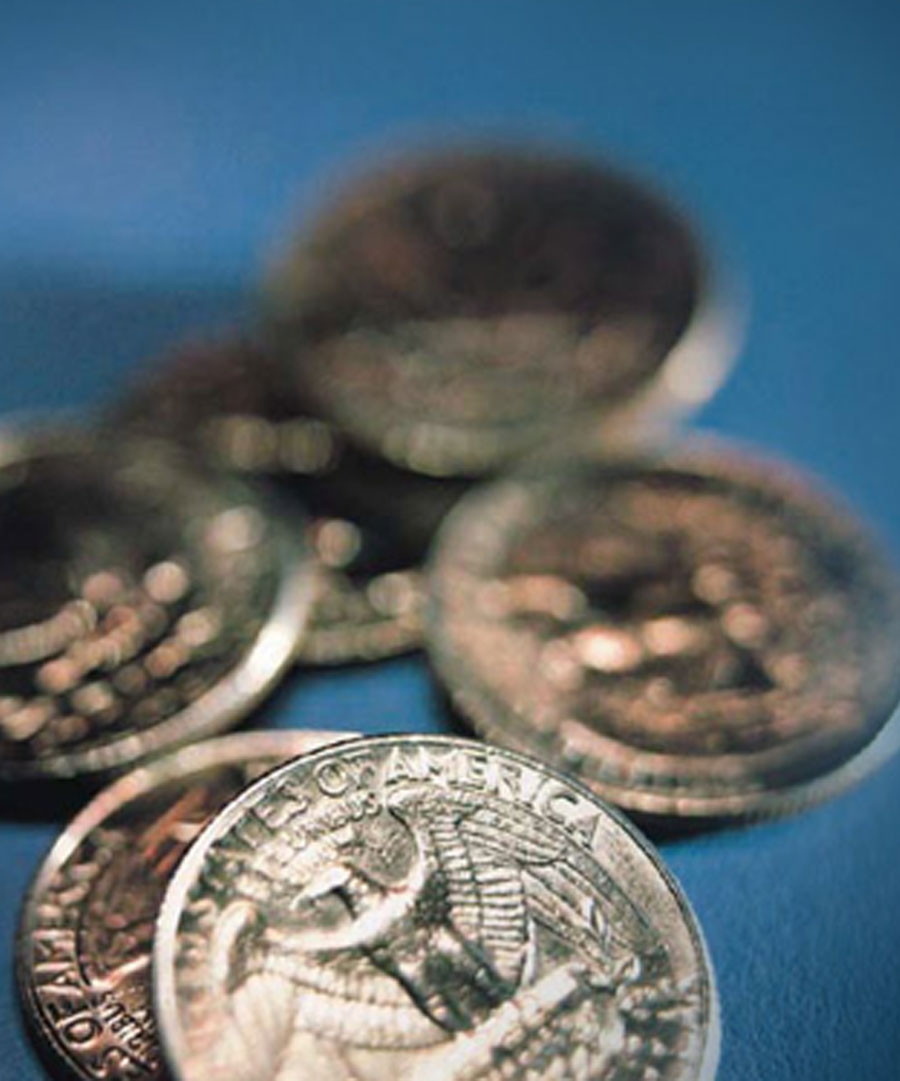 Tax crimes – now a predicate offence!
Change in correspondent banking definition – enhanced due diligence for all cross-border non-EEA respondent institutions
E-money issuers – simplified due diligence and deferred customer checks in limited cases
Due diligence – more autonomy, more responsibility
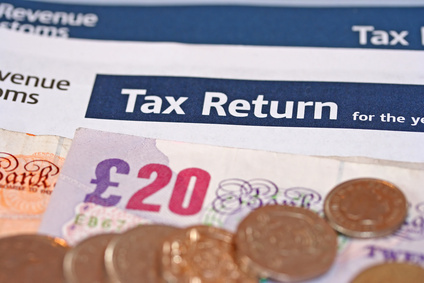 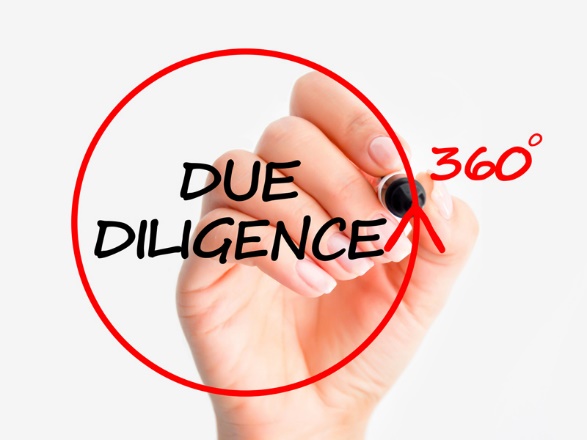 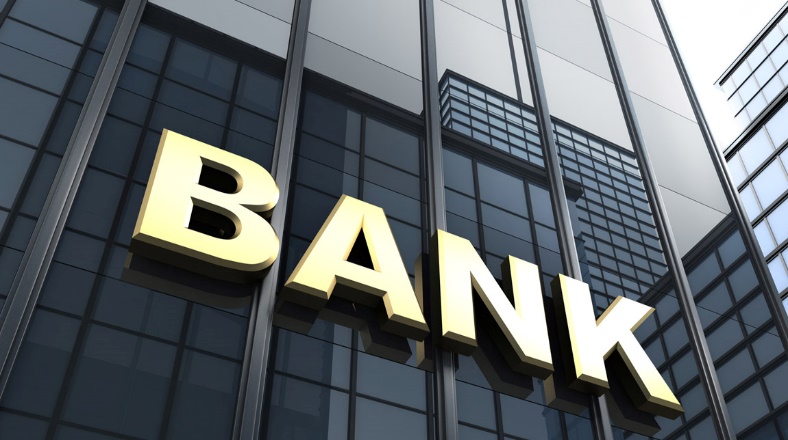 [Speaker Notes: Other changes are as follows:

For the first time in the EU, tax crimes are now included as predicate offences for money laundering (this isn’t new in the UK but it is in other jurisdictions)
Change in the correspondent banking definition – bringing it into line with FATF recommendations. When undertaking cross-border correspondent relationships with non-EEA respondent institutions (including cash management, international funds transfers, cheque clearing, foreign exchange services and securities transactions), enhanced due diligence is mandatory. 
For e-money issuers – simplified due diligence and deferred customer checks now only apply in limited cases
Due diligence - while firms have more autonomy, they must be able to prove that the level of due diligence is proportionate and based on their risk assessment of the customer relationship]
You Make the Call: Is it True or False?
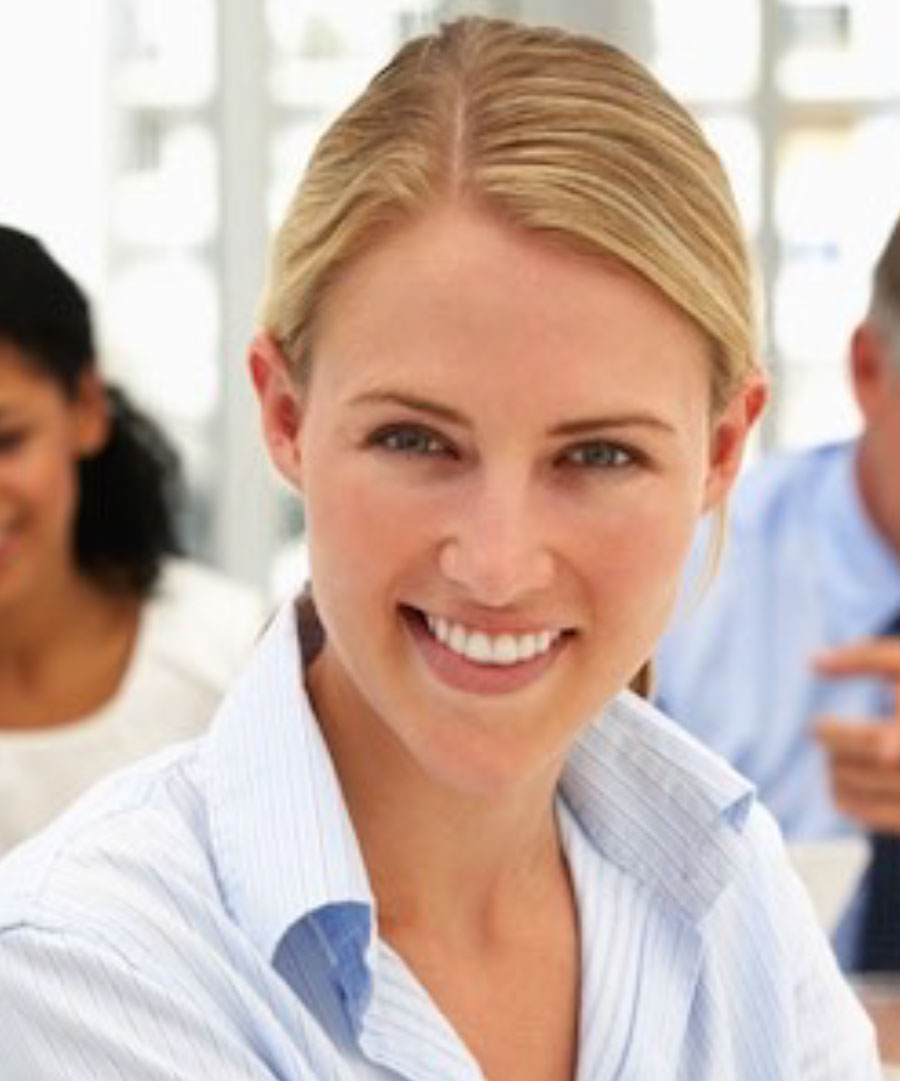 “We work with major credit and financial institutions so we can waive due diligence checks for these FIs. And they should also do the same for us."

True
False

[Speaker Notes: Take a look at this example and decide whether it is True or False.

[Allow for thinking time before clicking next]

This is False. The correspondent banking definition has changed. We are required to consider what impact this will have on our relationships with other financial institutions. Enhanced due diligence is required for all non-EEA correspondent banking relationships. We must also obtain senior management approval before establishing correspondent relationships.]
You Make the Call: Is it True or False?
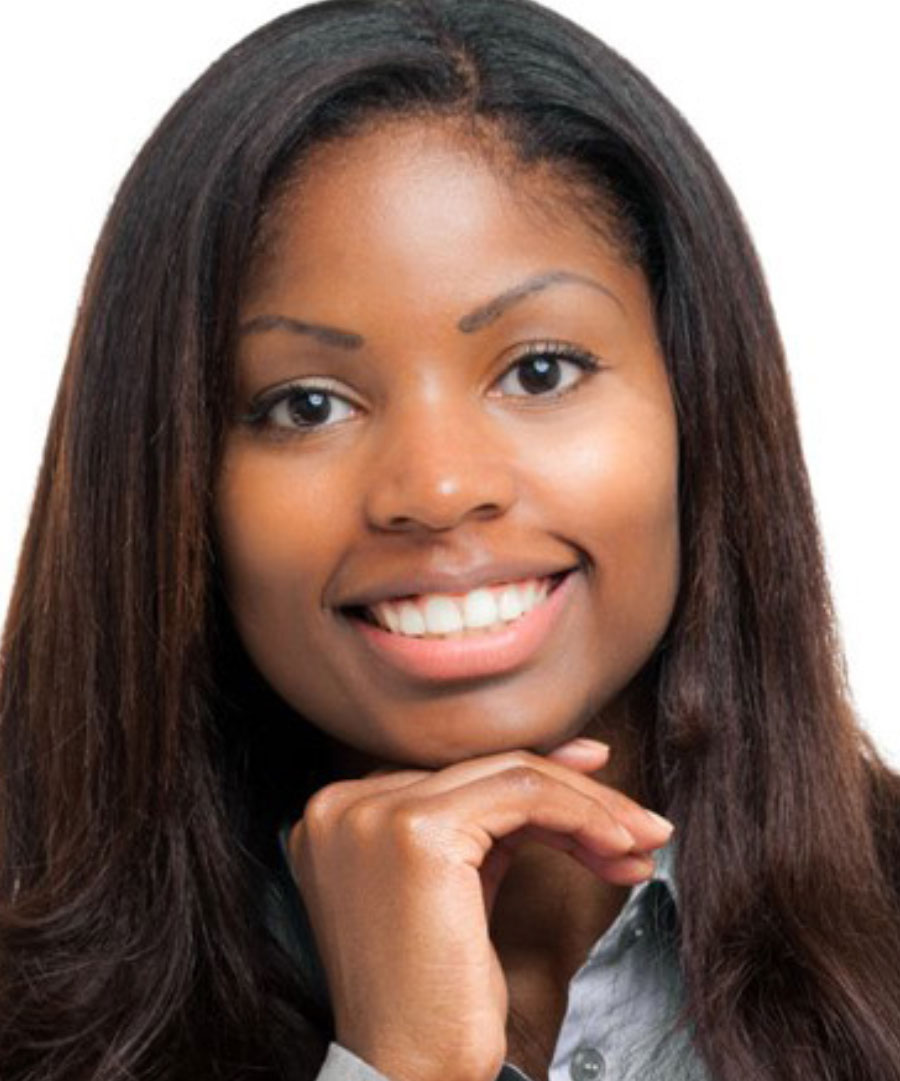 “Some of our customers require one-off services with transactions of €10,000 but we can waive CDD for them"

True
False

[Speaker Notes: Take a look at this example and decide whether it is True or False.

[Allow for thinking time before clicking next]

This is False. The threshold has been reduced and we must now carry out appropriate due diligence on one-off cash transactions of €10,000 or more.]
You Make the Call: Is it True or False?
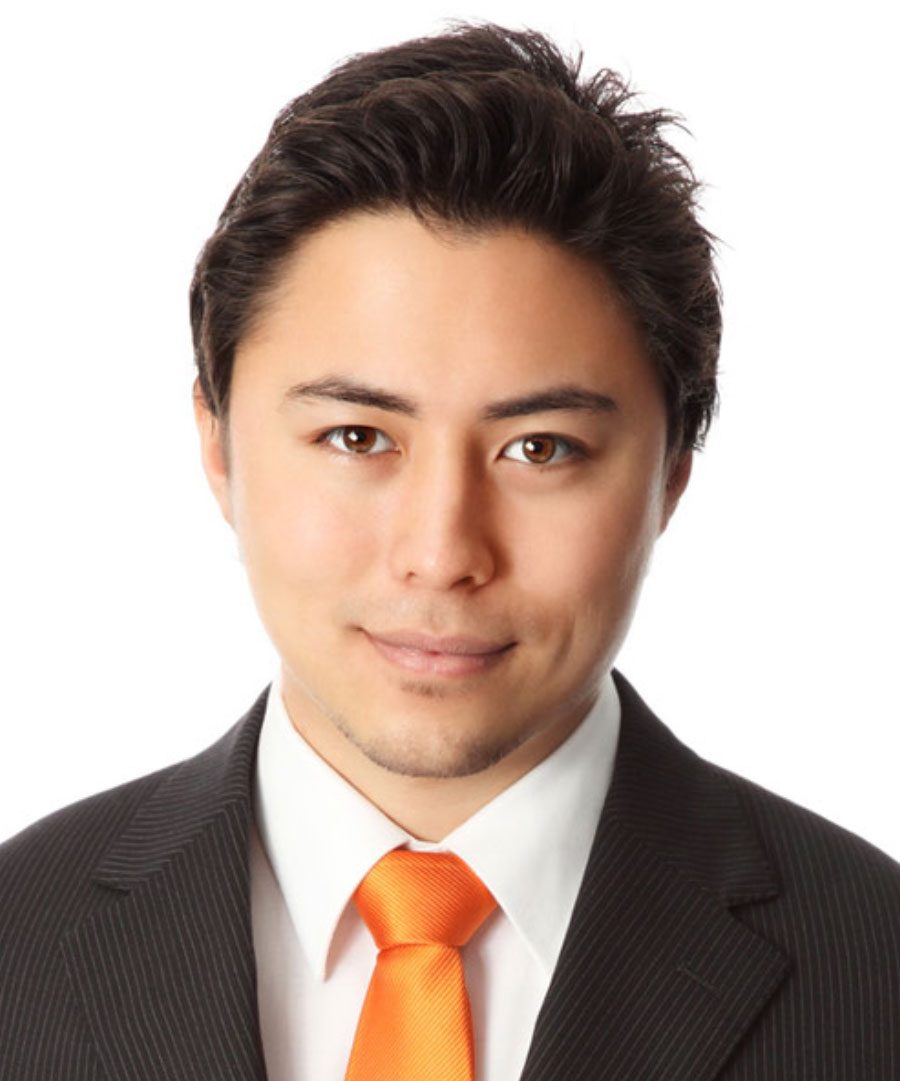 “PEPs must still be treated as such for up to 12 months after they have left office"

True 
False

[Speaker Notes: Take a look at this example and decide whether it is True or False.

[Allow for thinking time before clicking next]

This is True. PEPs must still be treated as such for up to 12 months after they have left office.]
Penalties
10% 
of total annual turnover
€5
million
Cease and desist orders
Publicly issued reprimands
Financial and reputational damage
[Speaker Notes: Under 4MLD, firms face tougher penalties of up to 10% of total annual turnover or €5,000,000, with fines of up to €5,000,000 for individuals. 

Cease and desist orders and publicly issued reprimands may also be issued, damaging the reputation of any firm who gets it wrong.]
Our AML/CTF Policy
Encouraging everyone to get involved
Appointing people with a specific responsibility for handling suspicious activity or transactions (MLRO)
Co-operating fully with regulators and law enforcement to tackle money laundering and terrorist financing
Requiring everyone to read and implement our Cyber Security Policy
[Speaker Notes: Our AML/CTF policy sets out our rules, processes and procedures designed to combat and protect us from money laundering and counter terrorist financing.

We are committed to fighting financial crime by: 

Encouraging everyone to get involved and play their part
Appointing people with specific responsibility for handling suspicious activity or transactions (MLRO)
Co-operating fully with regulators and law enforcement to tackle money laundering and terrorist financing
Requiring everyone to read and implement our AML/CTF Policy]
Do
Read our Company's AML/CTF Policy – make sure you understand the rules and why they're important
Conduct appropriate risk-based due diligence
Know how to spot 'red flags' - ie unusual or suspicious activity
Make sure you know the name of your MLRO and how to contact them
Be aware of high-risk non-EU countries with deficient AML/CTF regimes (those on the 'blacklist') – take extra care with transactions involving people or entities based there
Report any knowledge or suspicion of money laundering or terrorist financing immediately
[Speaker Notes: Here's what you should do:

Read our Company's AML/CTF Policy – make sure you understand the rules and why they're important
Conduct appropriate risk-based due diligence
Know how to spot 'red flags' - ie unusual or suspicious activity
Make sure you know the name of your MLRO and how to contact them
Be aware of high-risk non-EU countries with deficient AML/CTF regimes (those on the 'blacklist') – take extra care with transactions involving people or entities based there
Report any knowledge or suspicion of money laundering or terrorist financing immediately]
Don’t
Assume that another colleague, department or company has made the necessary due diligence checks
Make payment transfers to people or entities in high-risk non-EU countries without conducting enhanced due diligence
Leave it for someone else to report concerns about suspicious customers or transactions
Delay making reports or wait until you have gathered more evidence - the faster you make your report, the better
Never bypass any of our controls to circumvent AML/CTF regulations or assist clients with this – you will be caught!
[Speaker Notes: Don't:

Assume that another colleague, department or company has made the necessary due diligence checks
Make payment transfers to people or entities in high risk non-EU countries without conducting enhanced due diligence
Leave it for someone else to report concerns about suspicious customers or transactions
Delay making reports or wait until you have gathered more evidence - the faster you make your report, the better
Never bypass any of our controls to circumvent AML/CTF regulations or assist clients with this – you will be caught!]
What We Should Do To Get Ready
Awareness, training and information – is everyone aware of the Directive and its impact on them? (including senior management)
Review our current AML/CTF regime - updating country risk assessment models and customer risk assessment models, identifying domestic PEPs
Correspondent banking relationships – senior management approval
Making our approach more risk-based
Resources
Monitor and review - benchmarking
[Speaker Notes: Here are some of the preparations you should make for 4MLD:

Awareness, training and information – is everybody ready? Are they aware of the Directive and its likely impact? Are senior managers aware?
Reviewing our current AML/CTF regime - is it fit for purpose? When did we last update our AML/CTF risk assessments, policies and procedures? Has our risk profile and exposure changed? Do we need to review and update our country risk assessment models and our customer risk assessment models? Are we able to identify domestic PEPs and should we update our existing risk controls and processes for this group?
Correspondent banking relationships – how will this impact on our relationships with other FIs? For example:
What enhanced due diligence is required?
What information do we seek to assess the quality of supervision and their reputation?
How do we assess the respondent's AML/CTF controls?
Do we obtain senior management approval before establishing correspondent relationships?
How are our respective responsibilities documented?
How can we be satisfied that adequate CDD has been performed on customers in relation to payable-through accounts?
What do we need to do to make our approach more risk-based? What decisions do we make about due diligence and do we need to update them? What policy and procedural changes should we make to get it right? (Remember the fines are tougher under 4MLD – up to 10% of turnover or €5,000,000)
Resources - what other resources (people, time, funding) are required to see through the changes, and who else in the business (compliance, operational staff) should be alerted? Do we need to arrange additional training for them?
Monitoring and review – finally, you should plan to carry out reviews to ensure that any policy or process changes have been implemented fully and are working as you envisaged; reach out to industry bodies and interested parties to identify best practice and benchmark progress (the results of the UK Government's consultation might be a useful starting point – available at https://www.gov.uk/government/consultations/transposition-of-the-fourth-money-laundering-directive>); look for improvements to existing practice]
4MLD & You
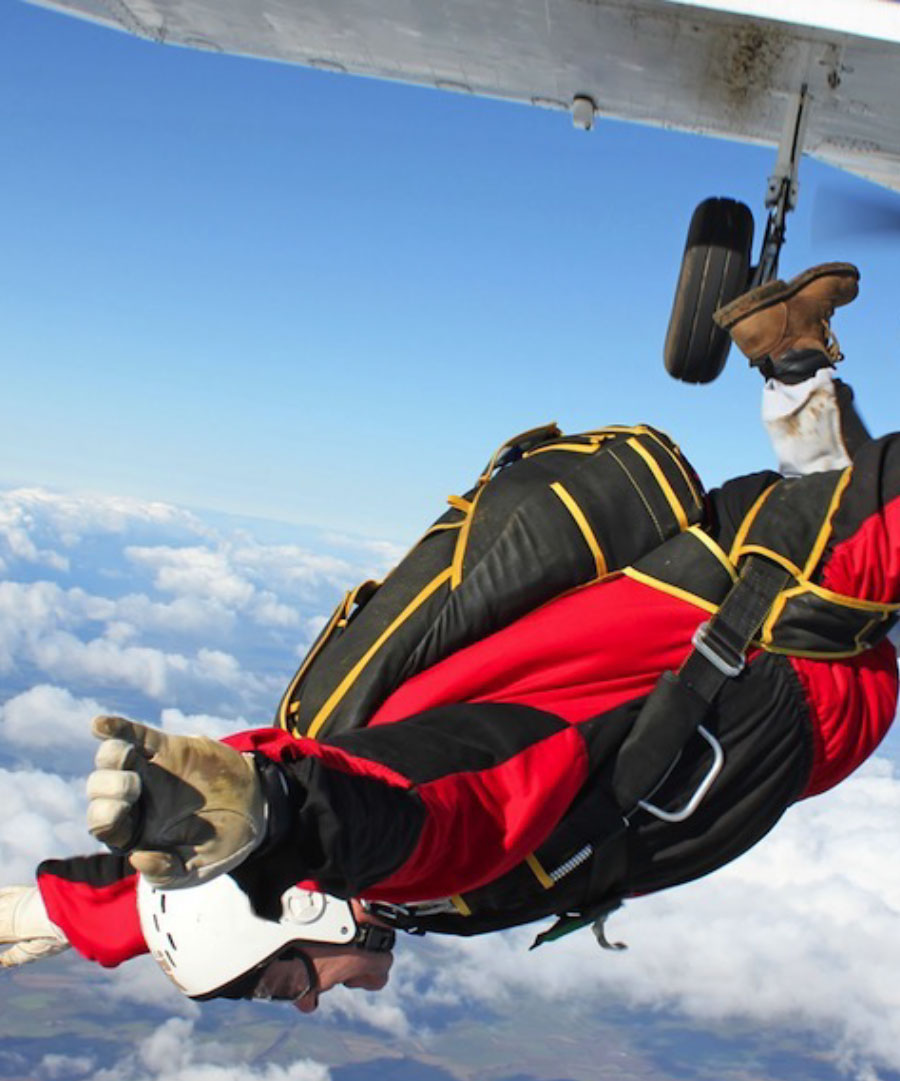 Discuss:
How will 4MLD impact on our business unit, department, function and/or firm?
Key priorities
[Speaker Notes: Optional:

Split delegates into groups, arranged by business unit, department, functions, as required

[Discuss or begin planning first steps in implementing 4MLD. Use the time to discuss specific implications of 4MLD on your business area.]

[Allow 15 mins]]
Questions, comments or concerns?
Next Steps
Call _____ on _____ if you need information or guidance
Call _____ on _____ if you need to make a complaint
Access self-study courses on our e-learning portal for further training [or optionally – Complete your mandatory training on our corporate e-learning portal]
About Skillcast
Skillcast provides digital learning content, technology and services to help you train your staff, automate your compliance processes and generate management reports to help you keep track of it all.
Our best-selling Compliance Essentials Library provides a complete and comprehensive off-the-shelf compliance solution for UK businesses. 

Register for a free trial at
www.skillcast.com/free-trial
Copyright © 2022 Skillcast. All Rights Reserved.
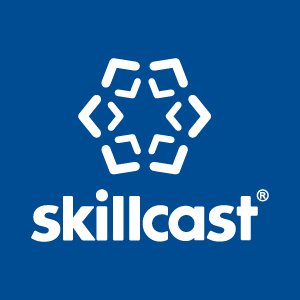